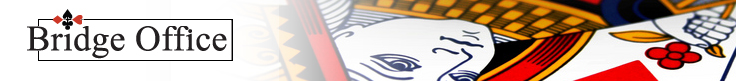 Serie 5-Bieden - Les 4 Mijn bod na 1 SA Opening
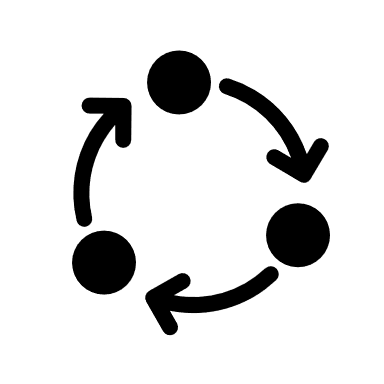 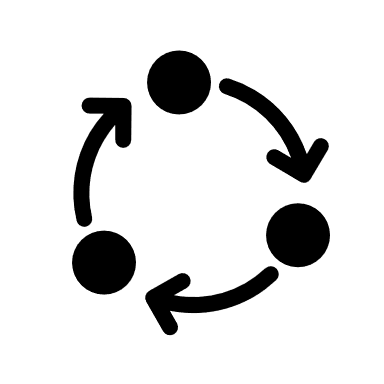 Biedsysteem 5542
Openingen van 12+
Stayman vanaf 8 punten
Jacoby vanaf 0 punten
© Bridge Office 2025  Auteur: Thijs Op het Roodt
Start
Druk op ESC om de test af te sluiten
© Bridge Office – 2025 – Bieden Serie 5
© Bridge Office – 2025 – Bieden Serie 5
[Speaker Notes: Start test 1]
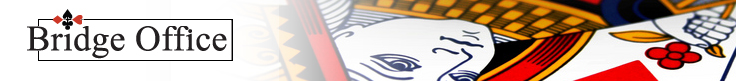 Mijn bod na 1 SA Opening
1
2
3
4
5
6
7
8
9
10
11
12
13
14
15
16
17
18
19
20
21
22
23
24
25
Een rood spelnummer is kwetsbaar.Een groen spelnummer is niet kwetsbaar.
Terug
Start
© Bridge Office – 2025 – Bieden Serie 5
© Bridge Office – 2025 – Bieden Serie 5
[Speaker Notes: Vragenmenu]
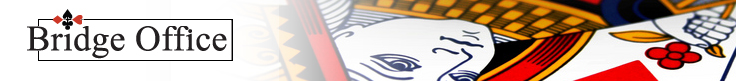 Spel 1
Mijn partner opent  met 1 SA.
Wat bied ik met onderstaande hand?
1
1
1
1
1 SA
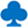 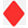 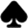 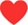 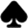 2
2
2
2
2 SA
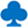 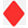 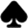 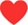 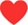 3
3
3
3
3 SA
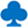 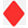 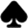 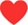 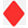 4
4
4
4
4 SA
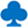 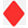 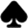 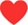 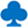 5
5
5
5
5 SA
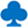 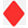 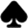 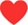 10 Punten
6
6
6
6
6 SA
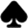 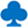 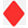 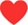 7
7
7
7
7 SA
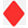 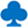 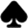 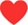 DBL
PAS
RDBL
PAS
DBL
RDBL
Terug
Vragen menu
Volgende
© Bridge Office – 2025 – Bieden Serie 5
© Bridge Office – 2025 – Bieden Serie 5
[Speaker Notes: Spel 1]
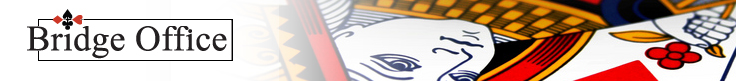 Jammer! Dat is niet het goede antwoord.
Spel 1
Mijn partner opent  met 1 SA.
Wat bied ik met onderstaande hand?
Vraag 1: Hoeveel punten heeft u samen met uw partner?Vraag 2: Is er een troeffit in de hoge kleuren te vinden?Vraag 3: Is er een troeffit in de lage kleuren te vinden?
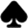 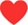 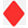 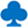 10 Punten
Terug
Vragen menu
Volgende
© Bridge Office – 2025 – Bieden Serie 5
© Bridge Office – 2025 – Bieden Serie 5
[Speaker Notes: Spel 1 fout]
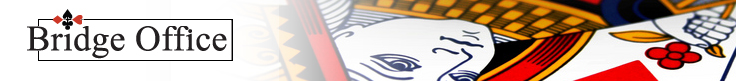 Spel 1
Goed zo!
Mijn partner opent  met 1 SA.
Wat bied ik met onderstaande hand?
Het juiste antwoord is: 3 SA
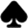 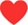 Mijn partner heeft minimaal 15 punten en ik 10.Niks in de hoge of lage kleuren te halen. Mooi gedaan.
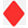 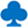 10 Punten
Terug
Vragen menu
Volgende
© Bridge Office – 2025 – Bieden Serie 5
© Bridge Office – 2025 – Bieden Serie 5
[Speaker Notes: Spel 2]
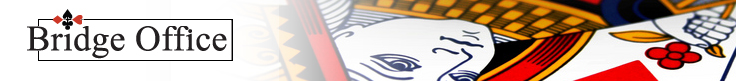 Spel 2
Mijn partner opent  met 1 SA.
Wat bied ik met onderstaande hand?
1
1
1
1
1 SA
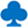 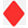 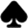 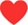 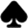 2
2
2
2
2 SA
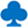 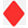 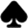 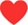 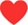 3
3
3
3
3 SA
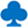 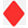 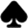 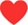 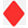 4
4
4
4
4 SA
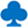 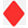 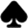 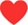 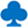 5
5
5
5
5 SA
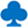 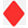 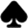 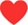 8 Punten
6
6
6
6
6 SA
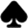 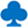 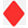 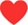 7
7
7
7
7 SA
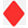 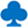 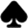 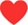 DBL
PAS
RDBL
PAS
DBL
RDBL
Terug
Vragen menu
Volgende
© Bridge Office – 2025 – Bieden Serie 5
© Bridge Office – 2025 – Bieden Serie 5
[Speaker Notes: Spel 2 fout]
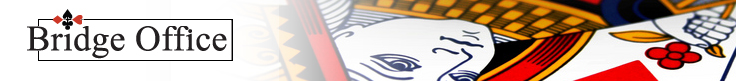 Spel 2
Jammer! Dat is niet het goede antwoord.
Mijn partner opent  met 1 SA.
Wat bied ik met onderstaande hand?
Hoeveel punten kan uw partner maximaal hebben?Jacoby naar de lagen kleuren, doen wij met een 6-kaart.Is er misschien een fit te vinden in een van de hoge kleuren en als dat niet Jacoby is, wat is het dan wel?
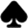 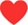 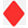 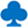 8 Punten
Terug
Vragen menu
Volgende
© Bridge Office – 2025 – Bieden Serie 5
© Bridge Office – 2025 – Bieden Serie 5
[Speaker Notes: Spel 3]
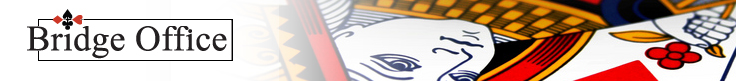 Spel 2
Goed zo!
Mijn partner opent  met 1 SA.
Wat bied ik met onderstaande hand?
Het juiste antwoord is: 2
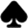 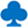 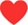 Met 8 punten en minimaal een 4-kaart hoog mogen wij Stayman bieden. Prima.
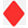 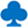 8 Punten
Terug
Vragen menu
Volgende
© Bridge Office – 2025 – Bieden Serie 5
© Bridge Office – 2025 – Bieden Serie 5
[Speaker Notes: Spel 3 fout]
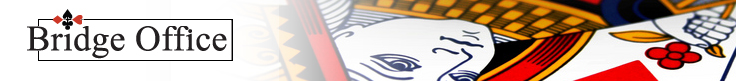 Spel 3
Mijn partner opent  met 1 SA.
Wat bied ik met onderstaande hand?
1
1
1
1
1 SA
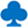 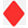 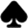 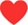 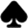 2
2
2
2
2 SA
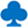 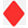 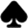 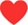 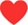 3
3
3
3
3 SA
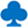 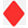 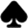 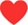 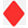 4
4
4
4
4 SA
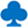 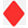 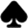 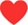 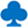 5
5
5
5
5 SA
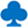 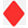 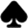 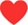 14 Punten
6
6
6
6
6 SA
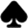 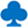 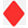 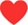 7
7
7
7
7 SA
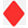 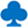 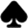 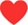 DBL
PAS
RDBL
PAS
DBL
RDBL
Terug
Vragen menu
Volgende
© Bridge Office – 2025 – Bieden Serie 5
© Bridge Office – 2025 – Bieden Serie 5
[Speaker Notes: Spel 4]
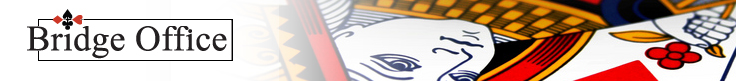 Spel 3
Jammer! Dat is niet het goede antwoord.
Mijn partner opent  met 1 SA.
Wat bied ik met onderstaande hand?
Hoeveel schoppen heeft uw partner maximaal?Hoeveel harten heeft uw partner maximaal?Hoeveel punten heeft uw partner maximaal?
En nu moet u weten wat u moet bieden.
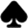 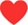 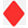 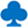 14 Punten
Terug
Vragen menu
Volgende
© Bridge Office – 2025 – Bieden Serie 5
© Bridge Office – 2025 – Bieden Serie 5
[Speaker Notes: Spel 4 fout]
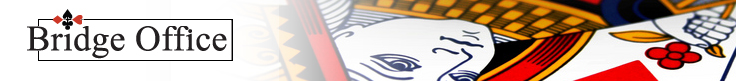 Spel 3
Goed zo!
Mijn partner opent  met 1 SA.
Wat bied ik met onderstaande hand?
Het juiste antwoord is: 3 SA
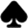 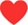 Geen fit in de hoge kleuren, maar wel genoeg punten voor de manche. Mooi geboden.
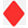 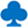 14 Punten
Terug
Vragen menu
Volgende
© Bridge Office – 2025 – Bieden Serie 5
© Bridge Office – 2025 – Bieden Serie 5
[Speaker Notes: Spel 5]
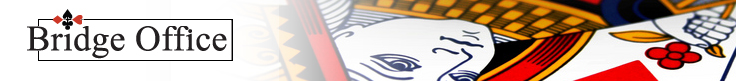 Spel 4
Mijn partner opent  met 1 SA.
Wat bied ik met onderstaande hand?
1
1
1
1
1 SA
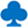 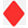 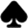 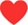 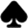 2
2
2
2
2 SA
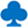 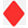 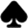 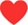 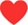 3
3
3
3
3 SA
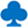 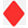 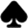 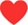 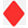 4
4
4
4
4 SA
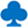 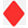 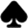 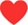 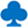 5
5
5
5
5 SA
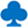 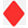 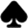 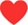 8 Punten
6
6
6
6
6 SA
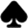 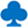 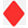 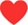 7
7
7
7
7 SA
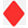 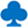 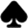 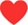 DBL
PAS
RDBL
PAS
DBL
RDBL
Terug
Vragen menu
Volgende
© Bridge Office – 2025 – Bieden Serie 5
© Bridge Office – 2025 – Bieden Serie 5
[Speaker Notes: Spel 5 fout]
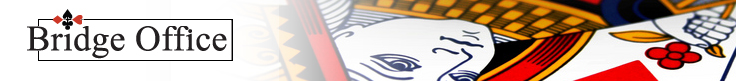 Spel 4
Jammer! Dat is niet het goede antwoord.
Mijn partner opent  met 1 SA.
Wat bied ik met onderstaande hand?
Heeft u 2 klaveren geboden, dan  heeft u Stayman geboden en daarvoor moet wij een 4-kaart hoog hebben.Heeft u 2 Sans Atout geboden, dan is dat met 8 punten wel juist, maar niet volgens onze afspraken.Wat bieden wij ook alweer, meet een 5-kaart hoog of een 6-kaart laag? Hoe heet dat ook alweer?
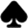 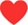 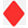 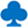 8 Punten
Terug
Vragen menu
Volgende
© Bridge Office – 2025 – Bieden Serie 5
© Bridge Office – 2025 – Bieden Serie 5
[Speaker Notes: Spel 6]
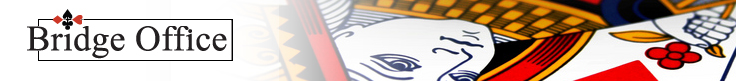 Spel 4
Goed zo!
Mijn partner opent  met 1 SA.
Wat bied ik met onderstaande hand?
Het juiste antwoord is: 2
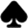 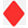 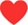 Met een 5-kaart hoog, bieden wij Jacoby. Mooi gedaan.
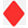 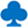 8 Punten
Terug
Vragen menu
Volgende
© Bridge Office – 2025 – Bieden Serie 5
© Bridge Office – 2025 – Bieden Serie 5
[Speaker Notes: Spel 6 fout]
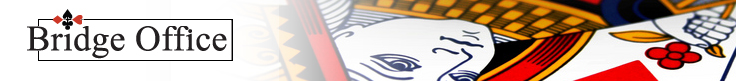 Spel 5
Mijn partner opent  met 1 SA.
Wat bied ik met onderstaande hand?
1
1
1
1
1 SA
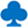 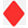 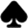 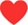 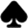 2
2
2
2 K
2 SA
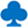 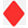 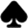 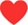 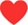 3
3
3
3
3 SA
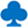 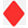 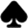 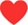 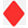 4
4
4
4
4 SA
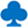 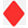 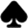 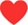 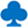 5
5
5
5
5 SA
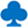 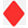 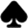 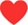 10 Punten
6
6
6
6
6 SA
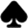 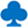 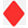 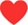 7
7
7
7
7 SA
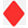 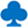 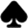 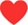 DBL
PAS
RDBL
PAS
DBL
RDBL
Terug
Vragen menu
Volgende
© Bridge Office – 2025 – Bieden Serie 5
© Bridge Office – 2025 – Bieden Serie 5
[Speaker Notes: Spel 7]
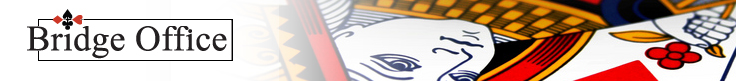 Spel 5
Jammer! Dat is niet het goede antwoord.
Mijn partner opent  met 1 SA.
Wat bied ik met onderstaande hand?
3 Sans Atout is niet goed.Wij kennen 2 biedingen met een naam na een Sans Atout opening. Die heten Stayman en Jacoby.Maar wij hebben ook de Jacoby naar de lage kleuren.Weet u het nu?
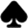 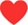 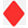 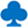 10 Punten
Terug
Vragen menu
Volgende
© Bridge Office – 2025 – Bieden Serie 5
© Bridge Office – 2025 – Bieden Serie 5
[Speaker Notes: Spel 7 fout]
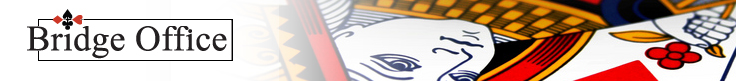 Spel 5
Goed zo!
Mijn partner opent  met 1 SA.
Wat bied ik met onderstaande hand?
Het juiste antwoord is: 2
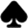 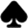 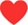 Dit is de Jacoby naar de lage kleuren.2 Schoppen is een minimaal een 6-kaart klaveren.3 Klaveren is minimaal een 6-kaart ruiten.Prima geboden.
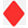 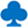 10 Punten
Terug
Vragen menu
Volgende
© Bridge Office – 2025 – Bieden Serie 5
© Bridge Office – 2025 – Bieden Serie 5
[Speaker Notes: Spel 8]
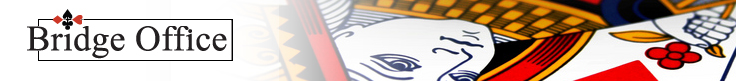 Spel 6
Mijn partner opent  met 1 SA.
Wat bied ik met onderstaande hand?
1
1
1
1
1 SA
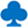 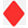 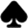 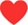 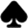 2
2
2
2
2 SA
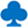 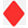 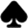 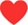 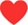 3
3
3
3
3 SA
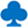 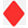 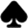 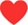 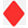 4
4
4
4
4 SA
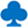 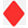 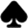 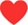 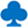 5
5
5
5
5 SA
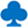 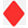 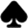 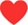 8 Punten
6
6
6
6
6 SA
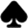 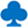 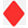 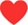 7
7
7
7
7 SA
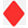 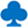 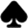 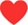 DBL
PAS
RDBL
PAS
DBL
RDBL
Terug
Vragen menu
Volgende
© Bridge Office – 2025 – Bieden Serie 5
© Bridge Office – 2025 – Bieden Serie 5
[Speaker Notes: Spel 7]
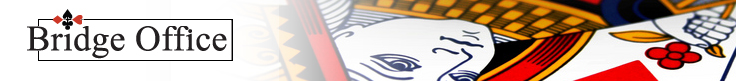 Spel 6
Jammer! Dat is niet het goede antwoord.
Mijn partner opent  met 1 SA.
Wat bied ik met onderstaande hand?
U heeft 8 punten.U heeft een 4-kaart in een hoge kleur.Wat gaan we dan bieden?
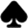 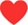 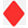 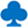 8 Punten
Terug
Vragen menu
Volgende
© Bridge Office – 2025 – Bieden Serie 5
© Bridge Office – 2025 – Bieden Serie 5
[Speaker Notes: Spel 7 fout]
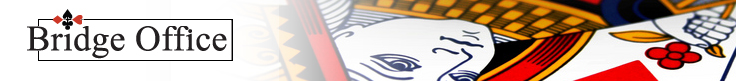 Spel 6
Goed zo!
Mijn partner opent  met 1 SA.
Wat bied ik met onderstaande hand?
Het juiste antwoord is: 2
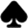 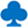 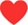 Wij bieden met deze hand Stayman. Het vragen naar een hoge 4-kaart, bij de Sans Atout openaar. Mooi.
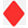 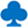 8 Punten
Terug
Vragen menu
Volgende
© Bridge Office – 2025 – Bieden Serie 5
© Bridge Office – 2025 – Bieden Serie 5
[Speaker Notes: Spel 8]
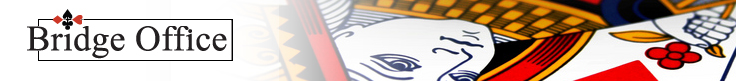 Spel 7
Mijn partner opent  met 1 SA.
Wat bied ik met onderstaande hand?
1
1
1
1
1 SA
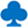 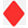 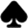 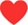 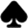 2
2
2
2
2 SA
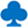 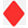 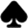 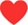 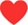 3
3
3
3
3 SA
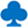 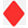 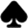 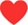 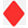 4
4
4
4
4 SA
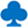 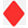 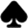 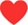 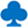 5
5
5
5
5 SA
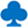 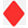 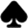 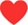 9 Punten
6
6
6
6
6 SA
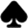 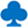 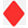 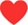 7
7
7
7
7 SA
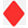 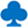 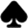 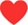 DBL
PAS
RDBL
PAS
DBL
RDBL
Terug
Vragen menu
Volgende
© Bridge Office – 2025 – Bieden Serie 5
© Bridge Office – 2025 – Bieden Serie 5
[Speaker Notes: Spel 7]
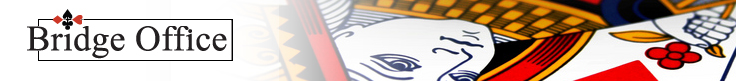 Spel 7
Jammer! Dat is niet het goede antwoord.
Mijn partner opent  met 1 SA.
Wat bied ik met onderstaande hand?
Het is en blijft lastig, dat bridge. Maar daardoor blijft het ook uitdagend en boeiend. Denk in de richting van een 5-kaart hoog. Wat zouden we dan bieden?Denk dan eens aan een 6-kaart laag.
Wat zouden we dan bieden?
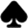 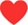 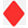 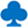 9 Punten
Terug
Vragen menu
Volgende
© Bridge Office – 2025 – Bieden Serie 5
© Bridge Office – 2025 – Bieden Serie 5
[Speaker Notes: Spel 7 fout]
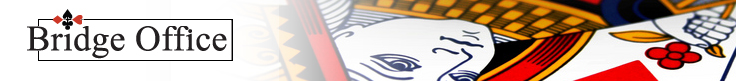 Spel 7
Goed zo!
Mijn partner opent  met 1 SA.
Wat bied ik met onderstaande hand?
Het juiste antwoord is: 3
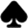 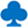 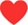 Stel u eens voor dat uw partner ruiten aas, schoppen aas, vrouw heeft en daarbij ook nog eens klaveren aas, heer.Kan precies. 17 punten. Ik vind het mooi geboden.
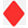 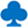 9 Punten
Terug
Vragen menu
Volgende
© Bridge Office – 2025 – Bieden Serie 5
© Bridge Office – 2025 – Bieden Serie 5
[Speaker Notes: Spel 8]
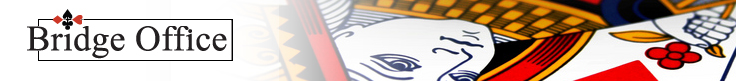 Spel 8
Mijn partner opent  met 1 SA.
Wat bied ik met onderstaande hand?
1
1
1
1
1 SA
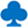 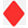 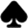 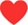 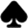 2
2
2
2
2 SA
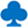 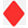 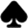 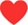 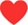 3
3
3
3
3 SA
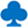 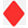 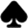 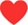 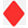 4
4
4
4
4 SA
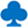 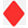 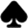 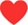 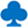 5
5
5
5
5 SA
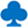 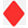 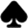 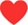 10 Punten
6
6
6
6
6 SA
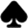 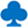 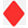 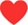 7
7
7
7
7 SA
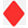 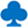 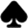 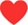 DBL
PAS
RDBL
PAS
DBL
RDBL
Terug
Vragen menu
Volgende
© Bridge Office – 2025 – Bieden Serie 5
© Bridge Office – 2025 – Bieden Serie 5
[Speaker Notes: Spel 7]
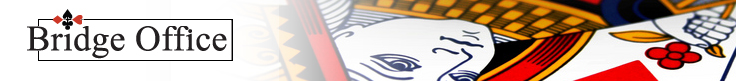 Spel 8
Jammer! Dat is niet het goede antwoord.
Mijn partner opent  met 1 SA.
Wat bied ik met onderstaande hand?
U heeft geen 4 of 5-kaart in een hoge kleur.U heeft geen 6-kaart in een lage kleur.U kunt dus geen …. bieden en geen ….. Bieden.U heeft 10 punten. Hoeveel punten heeft u met uw partner samen minimaal?
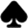 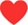 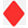 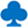 10 Punten
Terug
Vragen menu
Volgende
© Bridge Office – 2025 – Bieden Serie 5
© Bridge Office – 2025 – Bieden Serie 5
[Speaker Notes: Spel 7 fout]
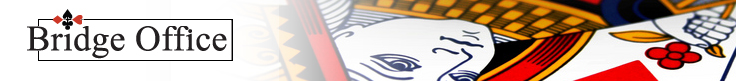 Spel 8
Goed zo!
Mijn partner opent  met 1 SA.
Wat bied ik met onderstaande hand?
Het juiste antwoord is: 3 SA
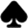 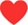 Mooi. Geen lange hoge kleur, geen lange lage kleur.Wel 10 punten. Dus samen genoeg punten voor de manche. Prima.
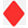 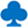 10 Punten
Terug
Vragen menu
Volgende
© Bridge Office – 2025 – Bieden Serie 5
© Bridge Office – 2025 – Bieden Serie 5
[Speaker Notes: Spel 8]
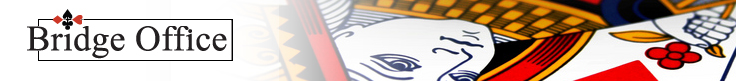 Spel 9
Mijn partner opent  met 1 SA.
Wat bied ik met onderstaande hand?
1
1
1
1
1 SA
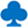 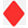 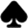 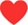 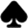 2
2
2
2
2 SA
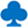 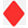 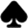 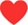 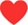 3
3
3
3
3 SA
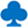 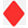 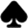 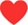 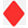 4
4
4
4
4 SA
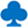 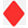 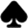 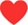 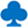 5
5
5
5
5 SA
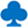 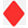 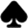 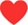 5 Punten
6
6
6
6
6 SA
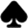 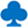 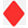 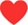 7
7
7
7
7 SA
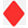 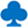 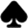 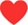 DBL
PAS
RDBL
PAS
DBL
RDBL
Terug
Vragen menu
Volgende
© Bridge Office – 2025 – Bieden Serie 5
© Bridge Office – 2025 – Bieden Serie 5
[Speaker Notes: Spel 7]
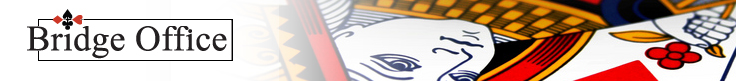 Spel 9
Jammer! Dat is niet het goede antwoord.
Mijn partner opent  met 1 SA.
Wat bied ik met onderstaande hand?
Het is minimaal een 5-kaart en vanaf 0 punten.Weet u het nu?
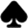 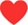 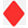 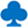 5 Punten
Terug
Vragen menu
Volgende
© Bridge Office – 2025 – Bieden Serie 5
© Bridge Office – 2025 – Bieden Serie 5
[Speaker Notes: Spel 7 fout]
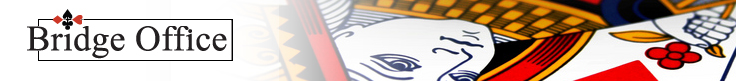 Spel 9
Goed zo!
Mijn partner opent  met 1 SA.
Wat bied ik met onderstaande hand?
Het juiste antwoord is: 2
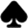 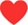 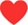 Prima geboden. Voor Jacoby heb je minimaal een 5-kaart nodig. Het kan ook een 6- of 7-kaart zijn.
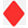 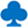 5 Punten
Terug
Vragen menu
Volgende
© Bridge Office – 2025 – Bieden Serie 5
© Bridge Office – 2025 – Bieden Serie 5
[Speaker Notes: Spel 8]
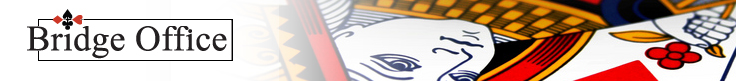 Spel 10
Mijn partner opent  met 1 SA.
Wat bied ik met onderstaande hand?
1
1
1
1
1 SA
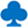 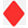 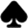 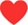 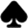 2
2
2
2
2 SA
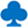 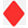 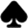 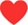 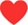 3
3
3
3
3 SA
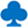 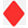 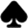 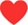 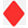 4
4
4
4
4 SA
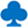 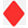 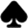 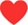 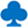 5
5
5
5
5 SA
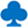 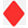 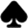 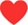 10 Punten
6
6
6
6
6 SA
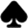 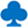 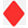 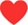 7
7
7
7
7 SA
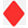 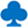 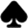 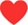 DBL
PAS
RDBL
PAS
DBL
RDBL
Terug
Vragen menu
Volgende
© Bridge Office – 2025 – Bieden Serie 5
© Bridge Office – 2025 – Bieden Serie 5
[Speaker Notes: Spel 7]
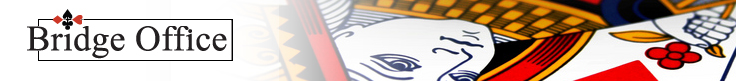 Spel 10
Jammer! Dat is niet het goede antwoord.
Mijn partner opent  met 1 SA.
Wat bied ik met onderstaande hand?
Om Jacoby in de lage kleuren te bieden, dus 2 schoppen, heeft u minimaal een 6-kaart klaveren nodig.Heeft u 2 Sans Atout geboden, dan moet u uw punten en die van uw partner eens optellen.
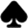 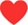 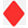 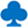 10 Punten
Terug
Vragen menu
Volgende
© Bridge Office – 2025 – Bieden Serie 5
© Bridge Office – 2025 – Bieden Serie 5
[Speaker Notes: Spel 7 fout]
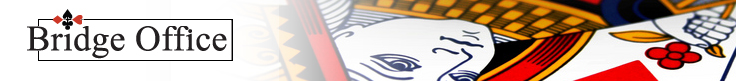 Spel 10
Goed zo!
Mijn partner opent  met 1 SA.
Wat bied ik met onderstaande hand?
Het juiste antwoord is: 3 SA
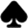 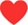 Niks in de hoge kleuren en ook geen 6-kaart of langer in de lage kleuren. Wel voldoende punten voor de manche.
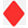 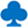 10 Punten
Terug
Vragen menu
Volgende
© Bridge Office – 2025 – Bieden Serie 5
© Bridge Office – 2025 – Bieden Serie 5
[Speaker Notes: Spel 8]
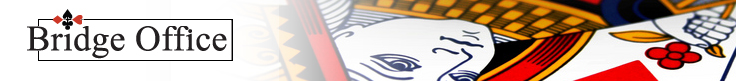 Spel 11
Mijn partner opent  met 1 SA.
Wat bied ik met onderstaande hand?
1
1
1
1
1 SA
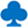 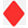 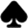 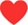 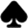 2
2
2
2
2 SA
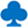 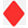 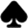 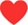 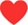 3
3
3
3
3 SA
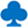 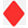 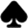 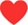 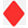 4
4
4
4
4 SA
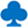 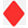 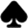 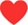 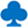 5
5
5
5
5 SA
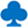 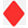 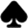 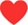 2 Punten
6
6
6
6
6 SA
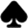 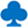 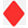 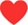 7
7
7
7
7 SA
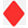 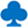 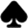 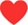 DBL
PAS
RDBL
PAS
DBL
RDBL
Terug
Vragen menu
Volgende
© Bridge Office – 2025 – Bieden Serie 5
© Bridge Office – 2025 – Bieden Serie 5
[Speaker Notes: Spel 7]
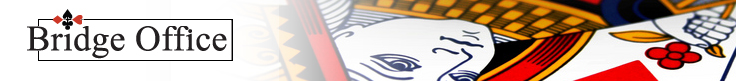 Spel 11
Jammer! Dat is niet het goede antwoord.
Mijn partner opent  met 1 SA.
Wat bied ik met onderstaande hand?
Hoe vaak denkt aan slag te komen met deze hand, wanneer uw partner Sans Atout moet spelen?Hoe vaak zou aan slag komen wanneer schoppen troef zou zijn? Nu moet u weten wat u moet bieden.
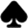 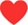 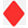 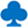 2 Punten
Terug
Vragen menu
Volgende
© Bridge Office – 2025 – Bieden Serie 5
© Bridge Office – 2025 – Bieden Serie 5
[Speaker Notes: Spel 7 fout]
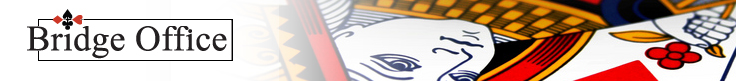 Spel 11
Goed zo!
Mijn partner opent  met 1 SA.
Wat bied ik met onderstaande hand?
Het juiste antwoord is: 2
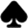 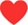 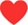 Met 2 punten mag u Jacoby bieden met een 5-kaart of langer in de hoge kleuren. Prima!
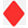 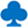 2 Punten
Terug
Vragen menu
Volgende
© Bridge Office – 2025 – Bieden Serie 5
© Bridge Office – 2025 – Bieden Serie 5
[Speaker Notes: Spel 8]
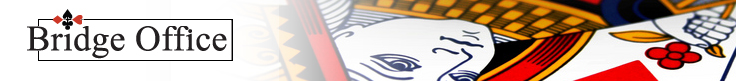 Spel 12
Mijn partner opent  met 1 SA.
Wat bied ik met onderstaande hand?
1
1
1
1
1 SA
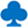 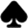 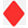 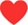 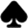 2
2
2
2
2 SA
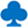 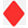 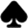 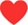 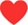 3
3
3
3
3 SA
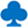 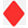 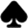 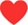 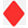 4
4
4
4
4 SA
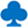 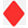 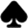 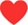 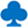 5
5
5
5
5 SA
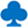 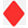 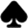 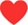 8 Punten
6
6
6
6
6 SA
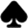 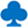 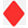 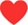 7
7
7
7
7 SA
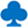 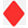 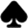 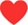 DBL
PAS
RDBL
PAS
DBL
RDBL
Terug
Vragen menu
Volgende
© Bridge Office – 2025 – Bieden Serie 5
© Bridge Office – 2025 – Bieden Serie 5
[Speaker Notes: Spel 7]
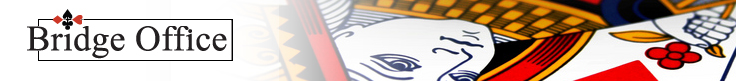 Spel 12
Jammer! Dat is niet het goede antwoord.
Mijn partner opent  met 1 SA.
Wat bied ik met onderstaande hand?
Hoeveel punten hebben wij nodig om Stayman te mogen bieden? En wat moeten wij in de hoge kleuren hebben, om Stayman te bieden?
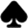 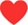 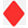 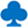 8 Punten
Terug
Vragen menu
Volgende
© Bridge Office – 2025 – Bieden Serie 5
© Bridge Office – 2025 – Bieden Serie 5
[Speaker Notes: Spel 7 fout]
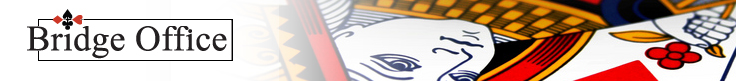 Spel 12
Goed zo!
Mijn partner opent  met 1 SA.
Wat bied ik met onderstaande hand?
Het juiste antwoord is: 2
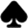 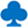 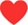 Met 8 punten mag u Stayman bieden en uw partner vragen of misschien een of twee 4-kaarten in de hoge kleuren heeft. Goed geboden.
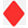 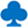 8 Punten
Terug
Vragen menu
Volgende
© Bridge Office – 2025 – Bieden Serie 5
© Bridge Office – 2025 – Bieden Serie 5
[Speaker Notes: Spel 8]
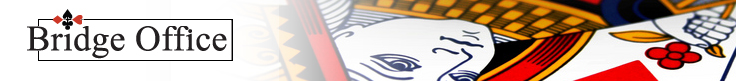 Spel 13
Mijn partner opent  met 1 SA.
Wat bied ik met onderstaande hand?
1
1
1
1
1 SA
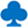 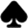 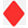 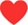 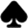 2
2
2
2
2 SA
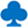 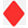 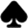 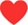 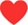 3
3
3
3
3 SA
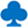 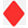 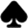 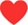 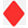 4
4
4
4
4 SA
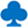 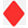 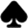 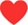 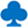 5
5
5
5
5 SA
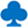 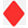 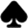 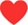 12 Punten
6
6
6
6
6 SA
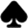 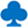 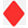 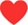 7
7
7
7
7 SA
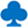 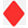 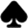 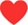 DBL
PAS
RDBL
PAS
DBL
RDBL
Terug
Vragen menu
Volgende
© Bridge Office – 2025 – Bieden Serie 5
© Bridge Office – 2025 – Bieden Serie 5
[Speaker Notes: Spel 7]
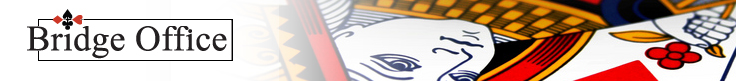 Spel 13
Jammer! Dat is niet het goede antwoord.
Mijn partner opent  met 1 SA.
Wat bied ik met onderstaande hand?
Meteen 3 Sans Atout pakt misschien ook wel goed uit en misschien wordt dat wel het eindcontract, maar toch even vragen of uw partner een 4-kaart in de hoge kleuren heeft.
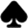 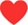 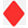 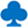 12 Punten
Terug
Vragen menu
Volgende
© Bridge Office – 2025 – Bieden Serie 5
© Bridge Office – 2025 – Bieden Serie 5
[Speaker Notes: Spel 7 fout]
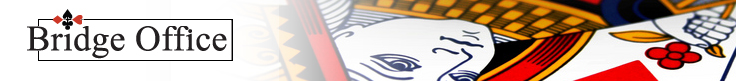 Spel 13
Goed zo!
Mijn partner opent  met 1 SA.
Wat bied ik met onderstaande hand?
Het juiste antwoord is: 2
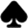 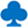 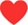 Met 16 punten en een hoge 5 kaart mogen wij niet 1 Sans Atout openen. En met een 4 en 5-kaart openen wij met de langste.
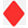 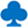 12 Punten
Terug
Vragen menu
Volgende
© Bridge Office – 2025 – Bieden Serie 5
© Bridge Office – 2025 – Bieden Serie 5
[Speaker Notes: Spel 8]
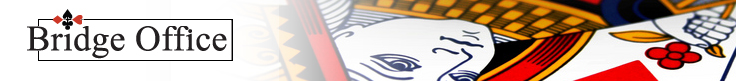 Spel 14
Mijn partner opent  met 1 SA.
Wat bied ik met onderstaande hand?
1
1
1
1
1 SA
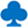 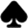 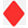 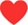 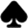 2
2
2
2
2 SA
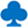 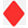 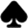 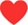 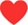 3
3
3
3
3 SA
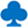 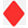 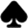 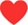 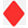 4
4
4
4
4 SA
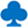 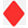 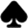 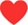 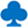 5
5
5
5
5 SA
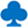 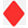 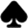 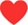 9 Punten
6
6
6
6
6 SA
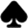 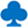 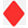 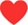 7
7
7
7
7 SA
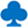 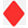 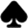 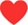 DBL
PAS
RDBL
PAS
DBL
RDBL
Terug
Vragen menu
Volgende
© Bridge Office – 2025 – Bieden Serie 5
© Bridge Office – 2025 – Bieden Serie 5
[Speaker Notes: Spel 7]
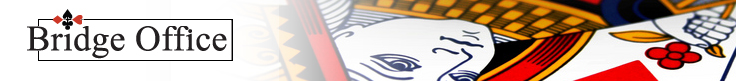 Spel 14
Jammer! Dat is niet het goede antwoord.
Mijn partner opent  met 1 SA.
Wat bied ik met onderstaande hand?
Mijn voorkeur gaat uit naar Stayman.Hoge kleuren leveren immers de punten op.Maar kan leven met een Jacoby naar de lage kleuren.U moet zich wel realiseren, dat wanneer u 2 schoppen biedt, u uw 4-harten niet verkocht krijgt.Andersom wel.  Na 2 klaveren en een antwoord van 2 schoppen van uw partner, kunt alsnog 3 klaveren bieden.
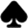 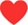 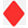 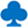 9 Punten
Terug
Vragen menu
Volgende
© Bridge Office – 2025 – Bieden Serie 5
© Bridge Office – 2025 – Bieden Serie 5
[Speaker Notes: Spel 7 fout]
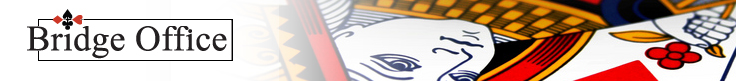 Spel 14
Goed zo!
Mijn partner opent  met 1 SA.
Wat bied ik met onderstaande hand?
Het juiste antwoord is: 2
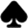 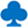 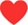 Moeilijk, maar wel goed opgelost.Geef een hoge kleur altijd voorrang.
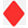 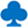 9 Punten
Terug
Vragen menu
Volgende
© Bridge Office – 2025 – Bieden Serie 5
© Bridge Office – 2025 – Bieden Serie 5
[Speaker Notes: Spel 8]
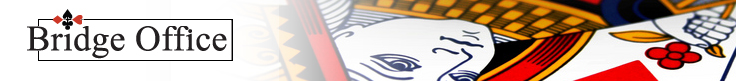 Spel 15
Mijn partner opent  met 1 SA.
Wat bied ik met onderstaande hand?
1
1
1
1
1 SA
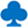 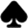 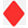 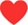 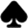 2
2
2
2
2 SA
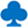 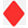 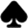 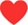 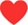 3
3
3
3
3 SA
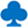 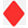 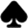 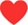 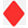 4
4
4
4
4 SA
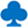 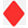 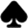 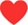 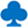 5
5
5
5
5 SA
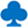 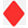 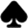 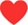 6 Punten
6
6
6
6
6 SA
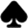 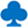 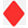 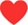 7
7
7
7
7 SA
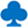 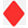 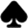 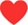 DBL
PAS
RDBL
PAS
DBL
RDBL
Terug
Vragen menu
Volgende
© Bridge Office – 2025 – Bieden Serie 5
© Bridge Office – 2025 – Bieden Serie 5
[Speaker Notes: Spel 7]
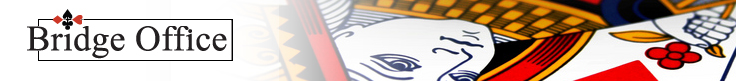 Spel 15
Jammer! Dat is niet het goede antwoord.
Mijn partner opent  met 1 SA.
Wat bied ik met onderstaande hand?
U bent zich rijker aan het rekenen, dan dat u daadwerkelijk bent. Geen 5-kaart hoog. Geen 6-kaart laag. Te weinig punten voor Stayman en te weinig voor 2 Sans Atout.
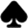 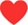 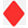 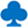 6 Punten
Terug
Vragen menu
Volgende
© Bridge Office – 2025 – Bieden Serie 5
© Bridge Office – 2025 – Bieden Serie 5
[Speaker Notes: Spel 7 fout]
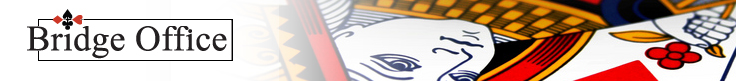 Spel 15
Goed zo!
Mijn partner opent  met 1 SA.
Wat bied ik met onderstaande hand?
Het juiste antwoord is: Pas
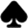 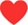 Een mooie pas. U heeft geen hoge 5-kaart of een lage 6-kaart om Jacoby te bieden. En met 6 punten heeft u te weinig punten om Stayman of 2 Sans Atout te bieden.
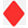 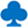 6 Punten
Terug
Vragen menu
Volgende
© Bridge Office – 2025 – Bieden Serie 5
© Bridge Office – 2025 – Bieden Serie 5
[Speaker Notes: Spel 8]
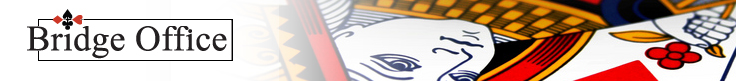 Spel 16
Mijn partner opent  met 1 SA.
Wat bied ik met onderstaande hand?
1
1
1
1
1 SA
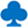 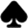 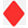 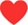 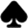 2
2
2
2
2 SA
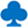 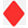 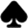 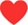 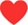 3
3
3
3
3 SA
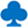 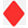 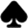 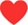 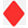 4
4
4
4
4 SA
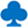 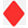 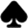 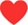 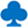 5
5
5
5
5 SA
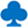 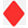 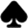 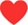 10 Punten
6
6
6
6
6 SA
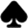 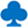 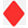 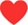 7
7
7
7
7 SA
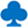 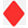 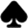 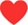 DBL
PAS
RDBL
PAS
DBL
RDBL
Terug
Vragen menu
Volgende
© Bridge Office – 2025 – Bieden Serie 5
© Bridge Office – 2025 – Bieden Serie 5
[Speaker Notes: Spel 7]
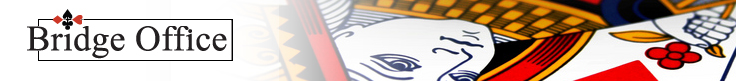 Spel 16
Jammer! Dat is niet het goede antwoord.
Mijn partner opent  met 1 SA.
Wat bied ik met onderstaande hand?
Stayman kan niet. U heeft geen 4-kaart hoog.Dan is de gewone Jacoby ook uitgesloten.En 2 of 3 Sans Atout bieden is een foute weergave van uw hand. Wat moet het dan wel zijn?
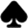 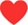 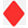 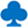 10 Punten
Terug
Vragen menu
Volgende
© Bridge Office – 2025 – Bieden Serie 5
© Bridge Office – 2025 – Bieden Serie 5
[Speaker Notes: Spel 7 fout]
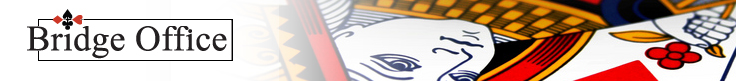 Spel 16
Goed zo!
Mijn partner opent  met 1 SA.
Wat bied ik met onderstaande hand?
Het juiste antwoord is: 3
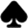 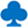 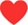 Goed zo. Laat uw 6-kaart ruiten horen. Wat het eindcontract, dat moeten we nog even afwachten.
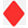 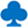 10 Punten
Terug
Vragen menu
Volgende
© Bridge Office – 2025 – Bieden Serie 5
© Bridge Office – 2025 – Bieden Serie 5
[Speaker Notes: Spel 8]
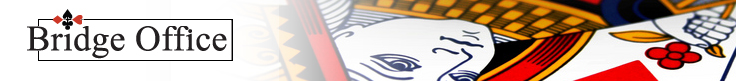 Spel 17
Mijn partner opent  met 1 SA.
Wat bied ik met onderstaande hand?
1
1
1
1
1 SA
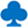 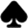 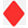 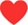 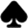 2
2
2
2
2 SA
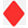 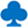 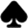 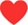 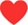 3
3
3
3
3 SA
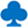 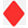 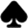 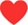 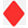 4
4
4
4
4 SA
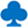 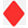 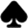 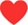 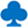 5
5
5
5
5 SA
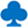 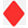 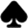 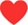 12 Punten
6
6
6
6
6 SA
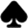 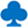 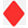 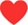 7
7
7
7
7 SA
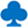 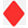 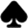 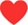 DBL
PAS
RDBL
PAS
DBL
RDBL
Terug
Vragen menu
Volgende
© Bridge Office – 2025 – Bieden Serie 5
© Bridge Office – 2025 – Bieden Serie 5
[Speaker Notes: Spel 7]
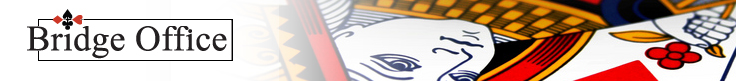 Spel 17
Jammer! Dat is niet het goede antwoord.
Mijn partner opent  met 1 SA.
Wat bied ik met onderstaande hand?
Ja. U weet dat u samen genoeg punten heeft voor een manche. Maar bepaal niet in een keer welke.Ga eerst op onderzoek uit. Ga u partner eens vragen of hij misschien een …… heeft.
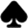 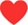 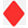 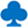 12 Punten
Terug
Vragen menu
Volgende
© Bridge Office – 2025 – Bieden Serie 5
© Bridge Office – 2025 – Bieden Serie 5
[Speaker Notes: Spel 7 fout]
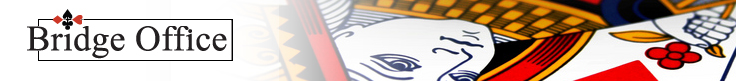 Spel 17
Goed zo!
Mijn partner opent  met 1 SA.
Wat bied ik met onderstaande hand?
Het juiste antwoord is: 2
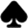 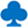 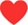 U weet, dat het met uw punten en die van uw partner een manche gaat spelen. Alleen even zoeken welke.
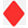 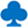 12 Punten
Terug
Vragen menu
Volgende
© Bridge Office – 2025 – Bieden Serie 5
© Bridge Office – 2025 – Bieden Serie 5
[Speaker Notes: Spel 8]
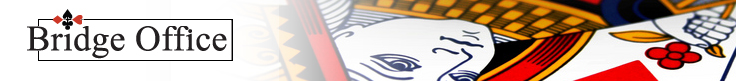 Spel 18
Mijn partner opent  met 1 SA.
Wat bied ik met onderstaande hand?
1
1
1
1
1 SA
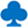 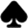 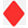 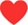 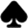 2
2
2
2
2 SA
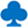 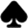 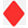 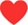 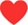 3
3
3
3
3 SA
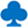 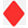 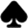 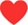 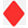 4
4
4
4
4 SA
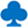 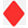 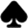 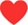 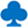 5
5
5
5
5 SA
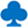 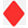 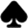 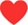 10 Punten
6
6
6
6
6 SA
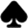 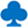 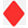 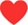 7
7
7
7
7 SA
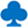 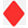 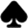 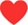 DBL
PAS
RDBL
PAS
DBL
RDBL
Terug
Vragen menu
Volgende
© Bridge Office – 2025 – Bieden Serie 5
© Bridge Office – 2025 – Bieden Serie 5
[Speaker Notes: Spel 7]
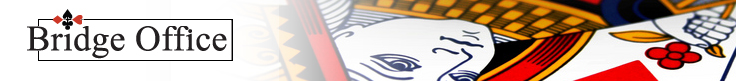 Spel 18
Jammer! Dat is niet het goede antwoord.
Mijn partner opent  met 1 SA.
Wat bied ik met onderstaande hand?
Het zijn van die moeilijke handen. Maar toch met even nadenken komt u er wel uit.Wat zal uw hand het beste omschrijven?Stayman?Jacoby?
Sans Atout?
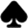 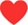 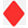 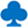 10 Punten
Terug
Vragen menu
Volgende
© Bridge Office – 2025 – Bieden Serie 5
© Bridge Office – 2025 – Bieden Serie 5
[Speaker Notes: Spel 7 fout]
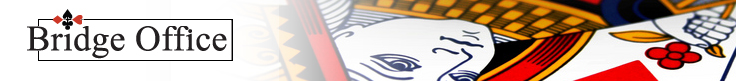 Spel 18
Goed zo!
Mijn partner opent  met 1 SA.
Wat bied ik met onderstaande hand?
Het juiste antwoord is: 2
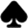 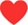 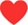 Wanneer u Jacoby biedt, omschrijft u uw hand beter, dan wanneer u Stayman biedt. En u kunt uw 4-kaart harten dadelijk nog bieden, wanneer u dat nodig acht.
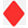 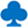 10 Punten
Terug
Vragen menu
Volgende
© Bridge Office – 2025 – Bieden Serie 5
© Bridge Office – 2025 – Bieden Serie 5
[Speaker Notes: Spel 8]
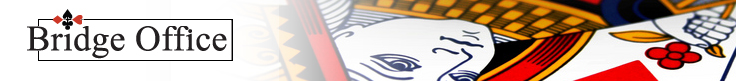 Spel 19
Mijn partner opent  met 1 SA.
Wat bied ik met onderstaande hand?
1
1
1
1
1 SA
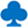 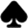 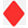 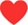 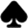 2
2
2
2
2 SA
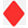 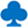 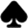 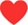 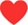 3
3
3
3
3 SA
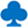 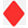 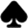 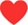 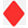 4
4
4
4
4 SA
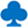 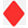 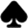 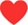 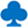 5
5
5
5
5 SA
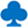 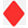 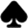 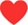 11 Punten
6
6
6
6
6 SA
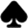 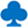 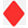 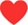 7
7
7
7
7 SA
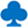 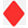 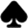 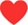 DBL
PAS
RDBL
PAS
DBL
RDBL
Terug
Vragen menu
Volgende
© Bridge Office – 2025 – Bieden Serie 5
© Bridge Office – 2025 – Bieden Serie 5
[Speaker Notes: Spel 7]
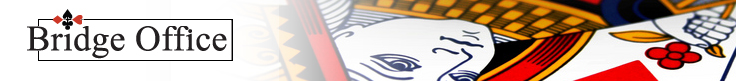 Spel 19
Jammer! Dat is niet het goede antwoord.
Mijn partner opent  met 1 SA.
Wat bied ik met onderstaande hand?
Met een 5-kaart laag, kunt u geen Jacoby naar de lage kleuren bieden. U heeft wel genoeg punten voor Stayman met uw 4-kaart hoog.
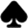 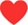 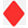 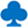 11 Punten
Terug
Vragen menu
Volgende
© Bridge Office – 2025 – Bieden Serie 5
© Bridge Office – 2025 – Bieden Serie 5
[Speaker Notes: Spel 7 fout]
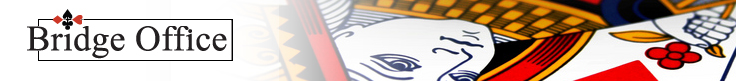 Spel 19
Goed zo!
Mijn partner opent  met 1 SA.
Wat bied ik met onderstaande hand?
Het juiste antwoord is: 2
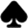 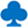 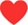 Met een 5-kaart laag, kun je geen Jacoby naar de lage kleuren doen. Maar met een 4-kaart hoog en 8 punten of meer, wel Stayman. Prima.
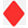 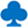 11 Punten
Terug
Vragen menu
Volgende
© Bridge Office – 2025 – Bieden Serie 5
© Bridge Office – 2025 – Bieden Serie 5
[Speaker Notes: Spel 8]
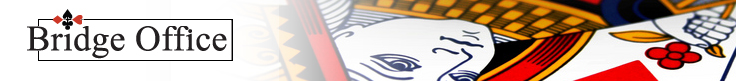 Spel 20
Mijn partner opent  met 1 SA.
Wat bied ik met onderstaande hand?
1
1
1
1
1 SA
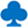 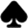 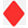 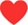 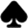 2
2
2
2
2 SA
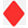 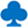 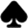 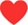 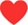 3
3
3
3
3 SA
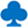 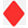 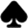 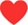 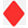 4
4
4
4
4 SA
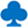 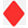 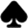 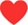 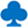 5
5
5
5
5 SA
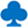 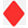 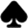 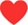 15 Punten
6
6
6
6
6 SA
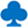 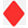 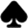 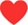 7
7
7
7
7 SA
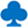 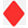 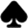 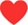 DBL
PAS
RDBL
PAS
DBL
RDBL
Terug
Vragen menu
Volgende
© Bridge Office – 2025 – Bieden Serie 5
© Bridge Office – 2025 – Bieden Serie 5
[Speaker Notes: Spel 7]
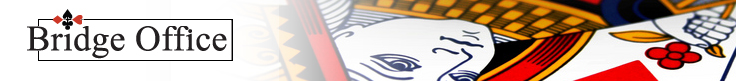 Spel 20
Jammer! Dat is niet het goede antwoord.
Mijn partner opent  met 1 SA.
Wat bied ik met onderstaande hand?
We bepalen samen wat de manche gaat worden.En dat doen we met deze hand door eerst Jacoby te bieden. De rest volgt vanzelf.
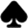 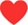 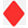 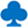 15 Punten
Terug
Vragen menu
Volgende
© Bridge Office – 2025 – Bieden Serie 5
© Bridge Office – 2025 – Bieden Serie 5
[Speaker Notes: Spel 7 fout]
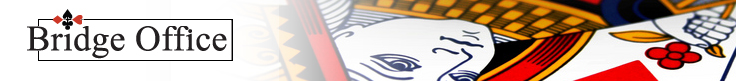 Spel 20
Goed zo!
Mijn partner opent  met 1 SA.
Wat bied ik met onderstaande hand?
Het juiste antwoord is: 2
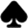 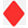 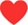 Men mag ook Jacoby bieden met 15 punten.Jacoby bieden wij vanaf 0 punten. Mooi.
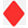 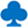 15 Punten
Terug
Vragen menu
Volgende
© Bridge Office – 2025 – Bieden Serie 5
© Bridge Office – 2025 – Bieden Serie 5
[Speaker Notes: Spel 8]
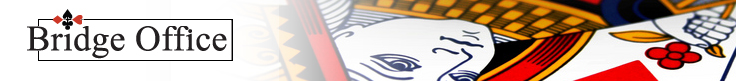 Spel 21
Mijn partner opent  met 1 SA.
Wat bied ik met onderstaande hand?
1
1
1
1
1 SA
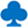 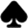 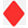 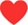 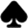 2
2
2
2
2 SA
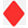 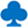 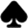 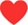 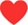 3
3
3
3
3 SA
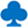 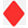 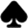 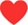 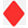 4
4
4
4
4 SA
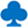 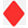 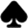 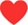 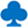 5
5
5
5
5 SA
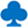 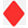 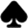 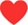 12 Punten
6
6
6
6
6 SA
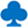 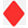 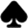 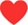 7
7
7
7
7 SA
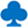 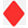 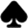 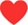 DBL
PAS
RDBL
PAS
DBL
RDBL
Terug
Vragen menu
Volgende
© Bridge Office – 2025 – Bieden Serie 5
© Bridge Office – 2025 – Bieden Serie 5
[Speaker Notes: Spel 7]
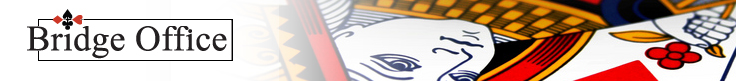 Spel 21
Jammer! Dat is niet het goede antwoord.
Mijn partner opent  met 1 SA.
Wat bied ik met onderstaande hand?
Om Jacoby voor de hoge kleuren te bieden heb je 0 punten en minimaal een 5-kaart hoog nodig.
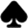 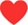 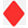 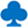 12 Punten
Terug
Vragen menu
Volgende
© Bridge Office – 2025 – Bieden Serie 5
© Bridge Office – 2025 – Bieden Serie 5
[Speaker Notes: Spel 7 fout]
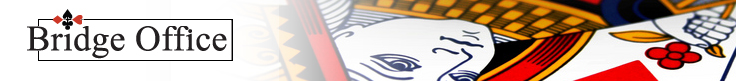 Spel 21
Goed zo!
Mijn partner opent  met 1 SA.
Wat bied ik met onderstaande hand?
Het juiste antwoord is: 2
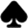 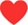 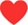 Heel mooie Jacoby, 12 punten en een 6-kaart schoppen.Het zal wel 4 schoppen worden. Toch?
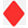 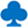 12 Punten
Terug
Vragen menu
Volgende
© Bridge Office – 2025 – Bieden Serie 5
© Bridge Office – 2025 – Bieden Serie 5
[Speaker Notes: Spel 8]
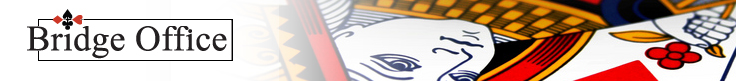 Spel 22
Mijn partner opent  met 1 SA.
Wat bied ik met onderstaande hand?
1
1
1
1
1 SA
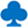 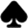 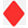 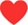 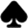 2
2
2
2
2 SA
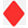 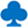 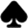 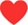 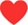 3
3
3
3
3 SA
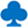 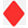 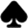 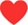 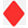 4
4
4
4
4 SA
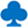 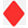 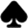 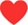 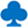 5
5
5
5
5 SA
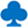 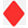 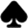 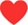 6 Punten
6
6
6
6
6 SA
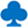 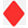 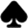 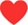 7
7
7
7
7 SA
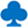 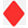 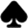 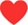 DBL
PAS
RDBL
PAS
DBL
RDBL
Terug
Vragen menu
Volgende
© Bridge Office – 2025 – Bieden Serie 5
© Bridge Office – 2025 – Bieden Serie 5
[Speaker Notes: Spel 7]
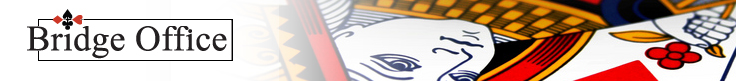 Spel 22
Jammer! Dat is niet het goede antwoord.
Mijn partner opent  met 1 SA.
Wat bied ik met onderstaande hand?
Pas is niet goed. 2 Sans Atout is niet goed. Stayman 2 klaveren is niet goed.Blijft er dus maar een bieding over.
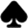 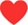 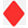 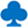 6 Punten
Terug
Vragen menu
Volgende
© Bridge Office – 2025 – Bieden Serie 5
© Bridge Office – 2025 – Bieden Serie 5
[Speaker Notes: Spel 7 fout]
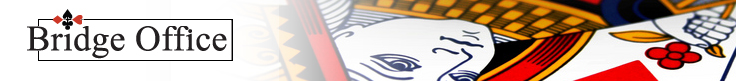 Spel 22
Goed zo!
Mijn partner opent  met 1 SA.
Wat bied ik met onderstaande hand?
Het juiste antwoord is: 3
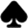 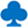 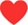 Voor Stayman heeft u te weinig punten.Om Jacoby voor de een van de lage kleuren te bieden, heeft uw wel genoeg punten. Prima gedaan.
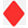 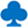 6 Punten
Terug
Vragen menu
Volgende
© Bridge Office – 2025 – Bieden Serie 5
© Bridge Office – 2025 – Bieden Serie 5
[Speaker Notes: Spel 8]
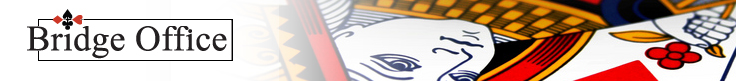 Spel 23
Mijn partner opent  met 1 SA.
Wat bied ik met onderstaande hand?
1
1
1
1
1 SA
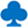 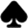 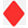 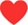 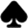 2
2
2
2
2 SA
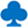 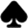 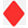 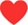 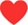 3
3
3
3
3 SA
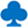 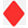 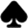 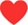 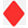 4
4
4
4
4 SA
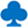 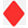 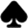 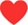 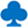 5
5
5
5
5 SA
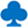 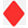 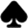 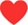 12 Punten
6
6
6
6
6 SA
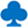 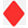 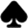 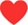 7
7
7
7
7 SA
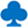 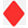 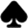 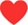 DBL
PAS
RDBL
PAS
DBL
RDBL
Terug
Vragen menu
Volgende
© Bridge Office – 2025 – Bieden Serie 5
© Bridge Office – 2025 – Bieden Serie 5
[Speaker Notes: Spel 7]
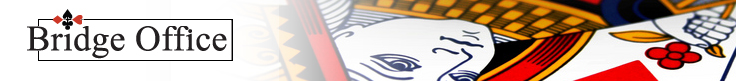 Spel 23
Jammer! Dat is niet het goede antwoord.
Mijn partner opent  met 1 SA.
Wat bied ik met onderstaande hand?
Kunt u Stayman bieden?
Kunt u Jacoby bieden?
En voor dat u gaat bieden, tel dan eerst de punten die u samen met uw partner heeft. Dan vindt u het juiste bod.
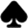 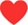 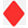 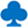 12 Punten
Terug
Vragen menu
Volgende
© Bridge Office – 2025 – Bieden Serie 5
© Bridge Office – 2025 – Bieden Serie 5
[Speaker Notes: Spel 7 fout]
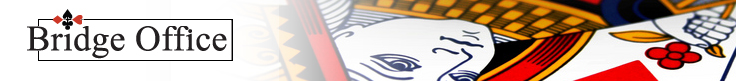 Spel 23
Goed zo!
Mijn partner opent  met 1 SA.
Wat bied ik met onderstaande hand?
Het juiste antwoord is: 3 SA
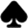 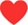 Met 12 punten genoeg punten voor de manche.Met deze hand kun je geen Stayman of Jacoby bieden.
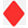 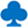 12 Punten
Terug
Vragen menu
Volgende
© Bridge Office – 2025 – Bieden Serie 5
© Bridge Office – 2025 – Bieden Serie 5
[Speaker Notes: Spel 8]
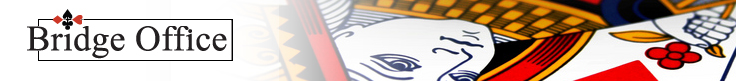 Spel 24
Mijn partner opent  met 1 SA.
Wat bied ik met onderstaande hand?
1
1
1
1
1 SA
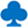 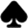 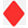 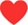 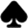 2
2
2
2
2 SA
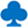 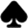 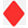 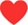 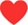 3
3
3
3
3 SA
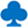 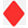 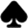 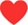 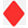 4
4
4
4
4 SA
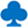 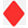 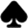 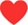 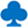 5
5
5
5
5 SA
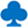 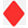 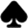 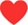 8 Punten
6
6
6
6
6 SA
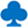 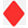 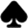 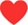 7
7
7
7
7 SA
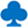 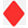 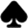 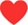 DBL
PAS
RDBL
PAS
DBL
RDBL
Terug
Vragen menu
Volgende
© Bridge Office – 2025 – Bieden Serie 5
© Bridge Office – 2025 – Bieden Serie 5
[Speaker Notes: Spel 7]
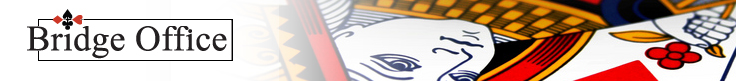 Spel 24
Jammer! Dat is niet het goede antwoord.
Mijn partner opent  met 1 SA.
Wat bied ik met onderstaande hand?
Geen hand om Stayman of Jacoby mee te bieden.Heeft u samen genoeg punten voor de manche?Dat bepaalt namelijk uw bod.
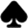 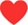 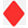 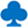 8 Punten
Terug
Vragen menu
Volgende
© Bridge Office – 2025 – Bieden Serie 5
© Bridge Office – 2025 – Bieden Serie 5
[Speaker Notes: Spel 7 fout]
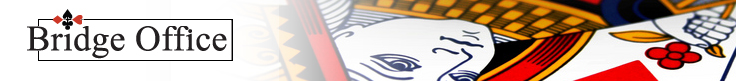 Spel 24
Goed zo!
Mijn partner opent  met 1 SA.
Wat bied ik met onderstaande hand?
Het juiste antwoord is: 2 SA
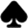 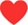 Het is een kwestie van punten tellen.Hebben we samen punten genoeg voor de manche en dan is mijn antwoord met deze hand: Nee. Prima.
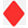 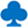 8 Punten
Terug
Vragen menu
Volgende
© Bridge Office – 2025 – Bieden Serie 5
© Bridge Office – 2025 – Bieden Serie 5
[Speaker Notes: Spel 8]
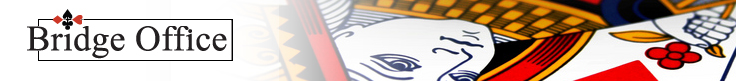 Spel 25
Mijn partner opent  met 1 SA.
Wat bied ik met onderstaande hand?
1
1
1
1
1 SA
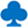 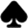 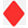 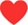 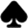 2
2
2
2
2 SA
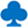 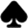 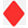 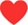 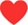 3
3
3
3
3 SA
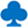 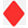 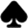 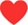 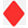 4
4
4
4
4 SA
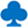 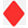 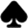 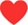 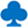 5
5
5
5
5 SA
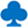 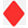 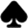 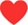 19 Punten
6
6
6
6
6 SA
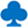 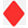 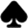 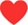 7
7
7
7
7 SA
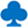 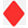 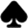 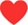 DBL
PAS
RDBL
PAS
DBL
RDBL
Terug
Vragen menu
Einde
© Bridge Office – 2025 – Bieden Serie 5
© Bridge Office – 2025 – Bieden Serie 5
[Speaker Notes: Spel 7]
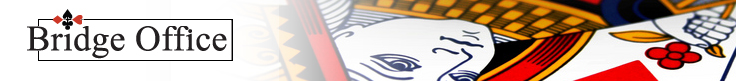 Spel 25
Jammer! Dat is niet het goede antwoord.
Mijn partner opent  met 1 SA.
Wat bied ik met onderstaande hand?
Schrikken, met zoveel punten. Komt ook niet vaak voor.Maar ondanks de vele punten, hoeven wij niet van ons biedsysteem af te wijken. Dus kijk nog eens goed naar de hand en vergeet de vele punten.
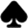 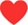 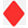 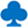 19 Punten
Terug
Vragen menu
Einde
© Bridge Office – 2025 – Bieden Serie 5
© Bridge Office – 2025 – Bieden Serie 5
[Speaker Notes: Spel 7 fout]
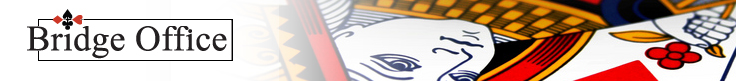 Spel 25
Goed zo!
Mijn partner opent  met 1 SA.
Wat bied ik met onderstaande hand?
Het juiste antwoord is: 2
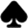 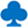 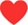 Dit komt niet zo vaak voor, maar ook met veel punten, gewoon volgens afspraak bieden. Nu dus gewoon Stayman, want dat bieden wij vanaf 8 punten. En dat klopt.
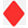 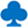 19 Punten
Terug
Vragen menu
Einde
© Bridge Office – 2025 – Bieden Serie 5
© Bridge Office – 2025 – Bieden Serie 5
[Speaker Notes: Spel 8]
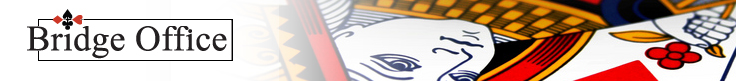 Serie 5-Bieden - Les 4 Mijn bod na 1 SA Opening
Wanneer u geen rood balkje heeft gehad,PROFICIAT!U heeft dan alle 25 vragen goed beantwoord.
Druk op ESC om de deze test af te sluiten.
Terug
Vragen menu
© Bridge Office – 2025 – Bieden Serie 5
© Bridge Office – 2025 – Bieden Serie 5